Twisted and Intertwined
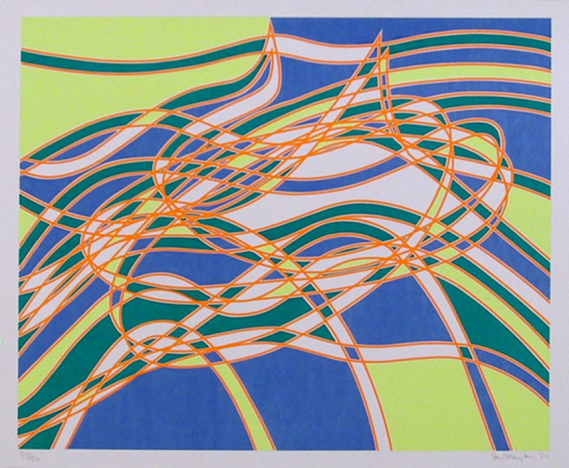 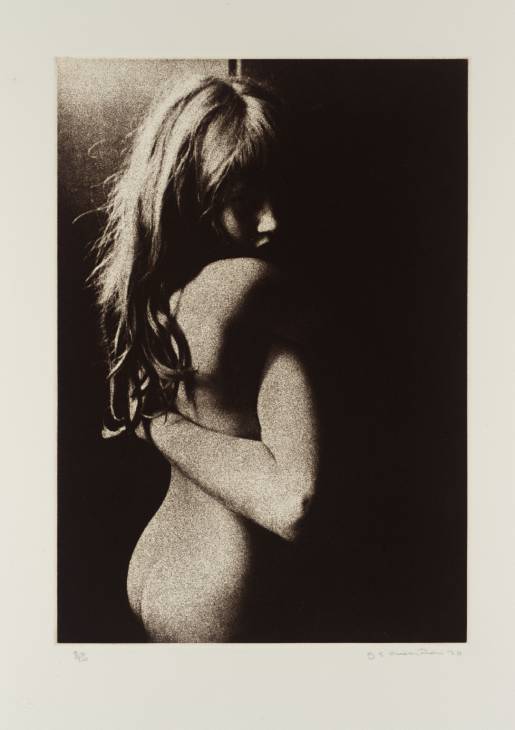 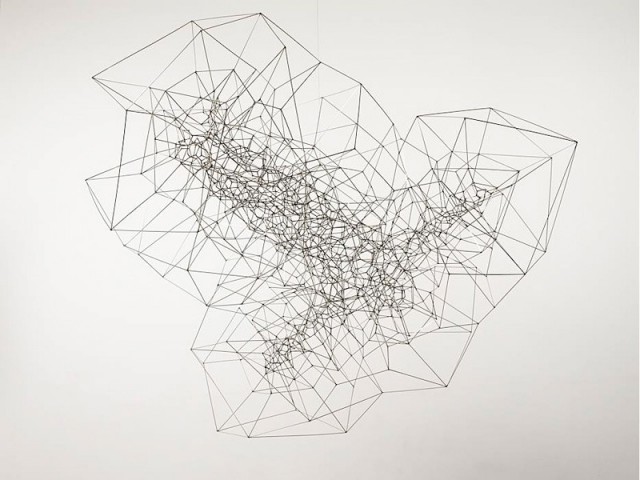 Stanley Hayter
Joan 
Baxter
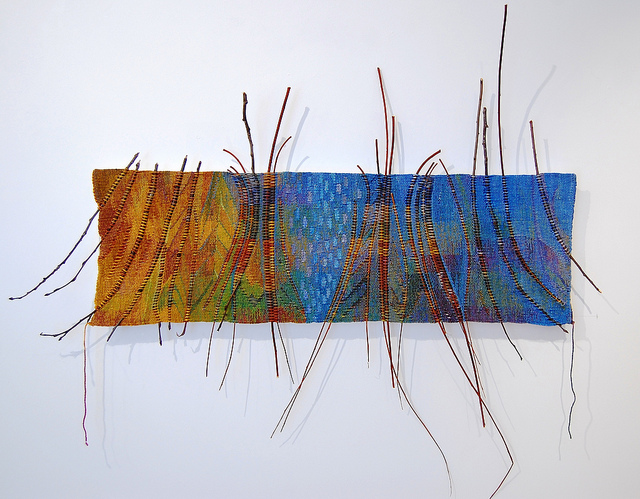 Graham Ovenden
Little Lorraine 1970
Antony Gormley
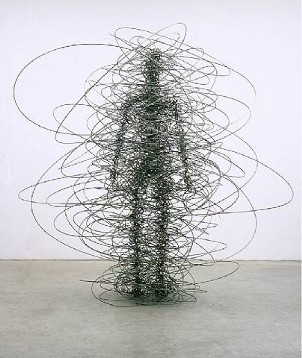 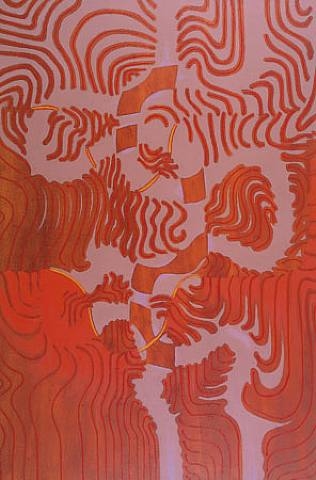 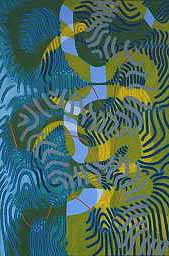 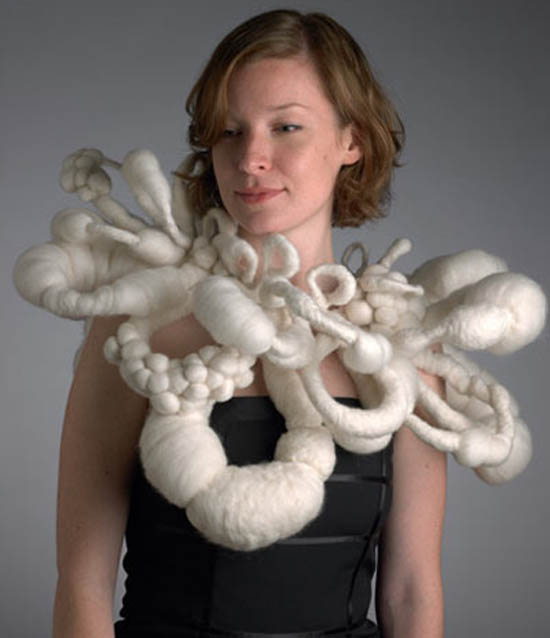 Hisano Takei
Bryan Wynter
Twisted and Intertwined
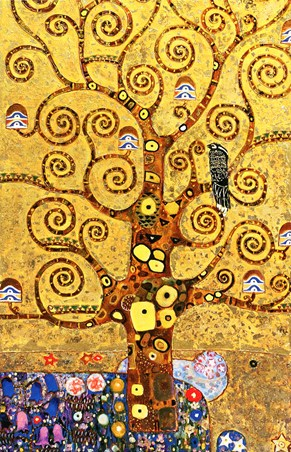 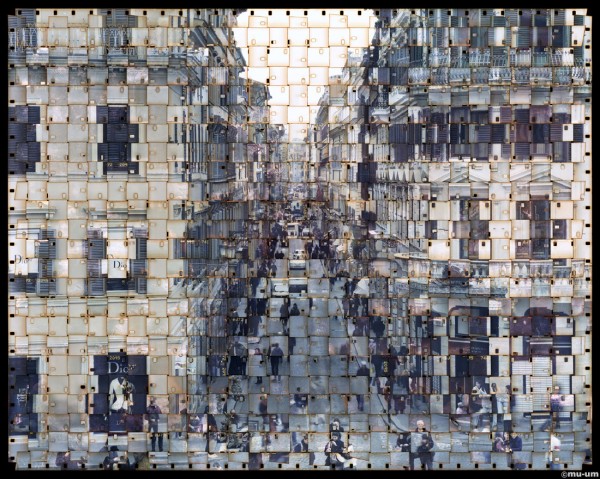 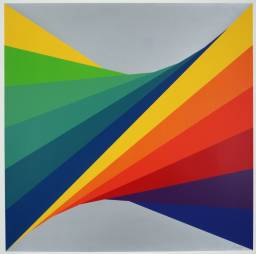 Seung Hoon Park Woven Photography
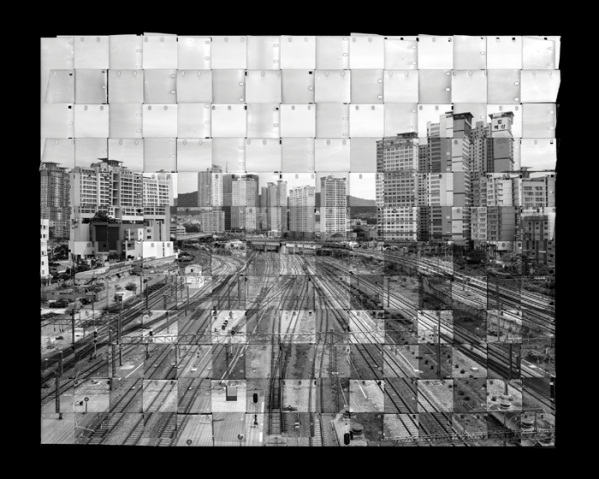 Herbert Bayer
Natale Miebach
Gustav Klimt
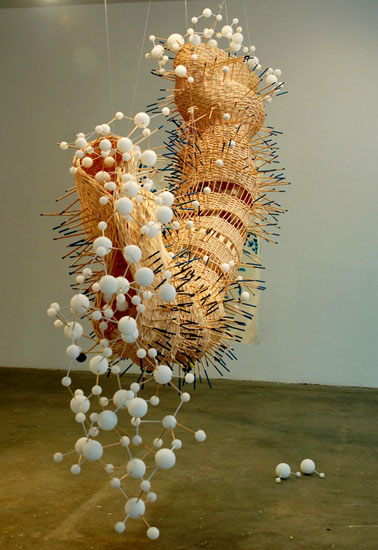 Wanda Bennett weaving textiles
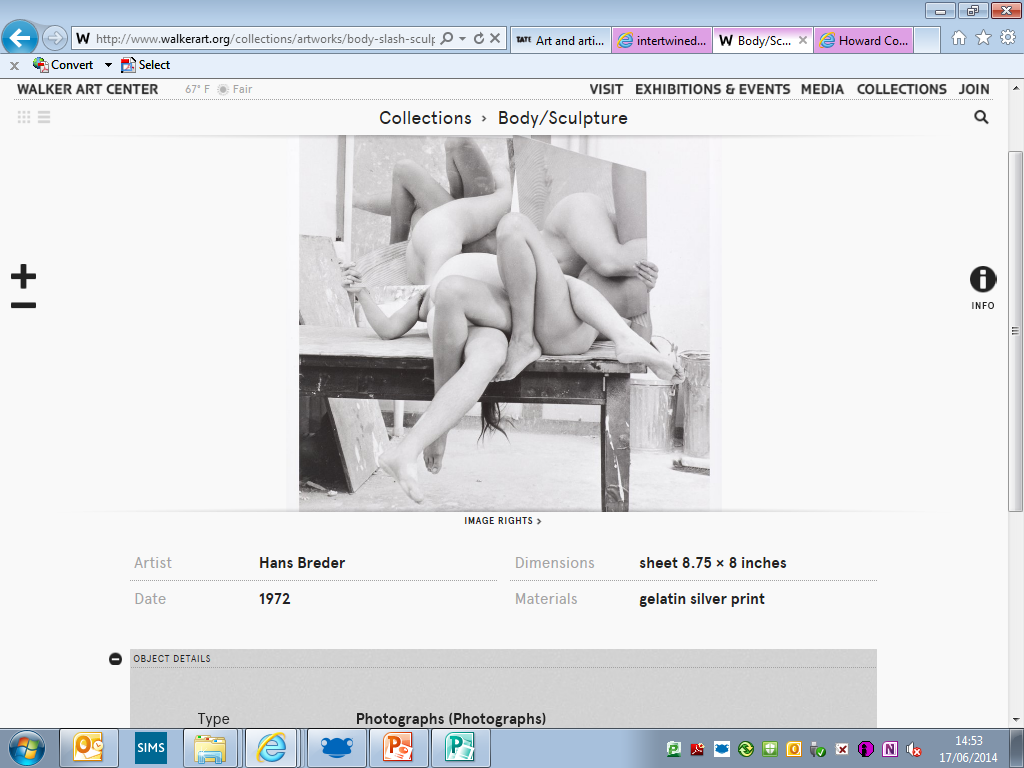 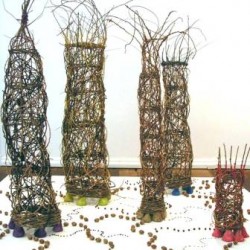 Hans Breder
, Andrea Hunter and Karen Kulyk
William Eggleston

http://www.bideford.devon.sch.uk/art/gcse07/viewpoints/index.html
Alevel galleries
http://frog.bideford.devon.sch.uk/index.phtml?d=170027 

http://www.bideford.devon.sch.uk/art/galleries/alev_art_08/index.html 

http://www.bideford.devon.sch.uk/art/art_images/galleries/a2%201/index2.html